A Brief History of Eternity
The Final Destiny of Man
In the Beginning
“In the beginning God created the heavens and the earth.
And the earth was formless and void, and darkness was over the surface of the deep; and the Spirit of God was moving over the surface of the waters.”
		Genesis 1:1–2, NASB
The Earth Becomes Formless and Void
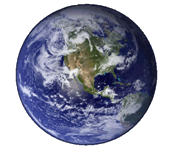 Pre-Creation Chaos Theory
Original Creation
Creation/Restoration
Fall of Satan
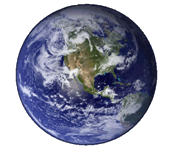 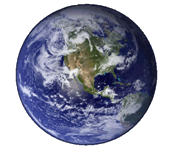 Gen. 1:1
10,000 B.C.?
John 1:1
Col 1:16-17
Dateless
Ez 28:11-19
Isa 14:12-15
Dateless
Pre-Genesis 1:1 Universe
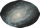 Event  Horizon
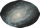 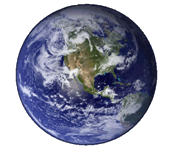 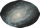 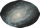 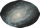 “Without Form and Void”
Event  Horizon
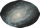 The Pre-Genesis 1:1 Earth
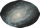 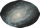 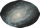 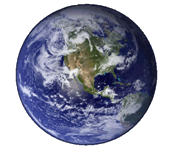 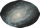 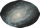 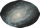 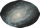 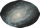 The Fall of the Shining One
Every precious stone was your covering: The ruby, the topaz, and the diamond; The beryl, the onyx, and the jasper; The lapis lazuli, the turquoise, and the emerald; 

And the gold, the workmanship of your settings and sockets, Was in you. On the day that you were created They were prepared." 

						Ezekiel 28:13
Reflecting God’s Glory
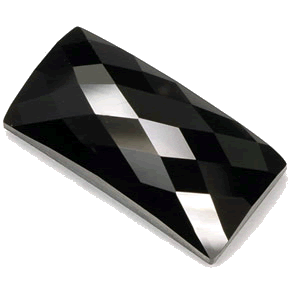 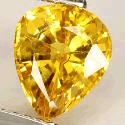 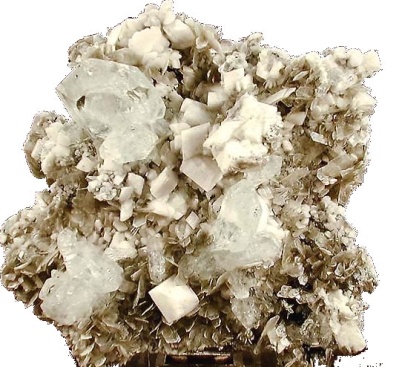 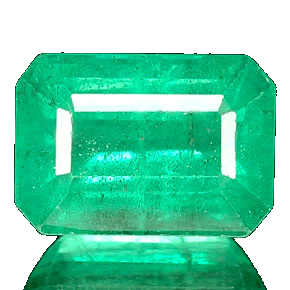 Onyx
Sapphire
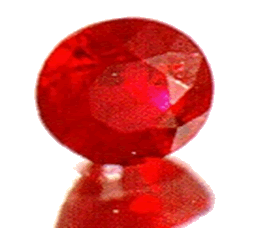 Beryl
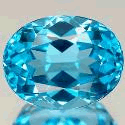 Emerald
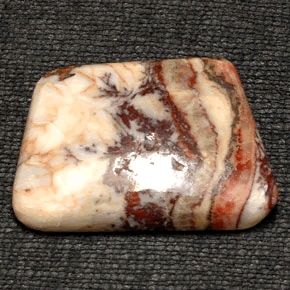 Sardis
Topaz
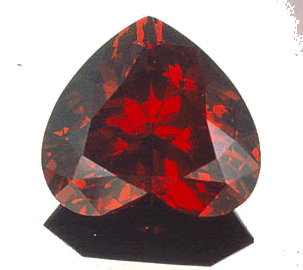 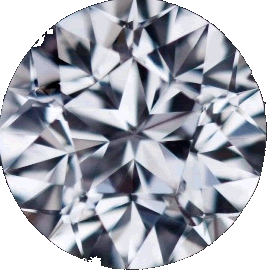 Jasper
Garnet
Diamond
“You were the anointed cherub who covers, And I placed you there. You were on the holy mountain of God; You walked in the midst of the stones of fire. “You were blameless in your ways From the day you were created, Until unrighteousness was found in you." 

			                      Ezekiel 28:14-15
12 Statements About Satan
1.   Model of Perfection (v. 12)
2.   Full of Wisdom
3.   Perfect in Beauty
4.   Ruled from Pre-Genesis 1:2 Eden,       v. 13 -  “sanctuaries” = holy places      (v. 18)
5.   Reflected God’s Glory
12 Statements About Satan
1.   Model of Perfection (v. 12)
2.   Full of Wisdom
3.   Perfect in Beauty
4.   Ruled from Pre-Genesis 1:2 Eden,      v.   13
5.   Reflected God’s Glory
6.   Worshipped God Perfectly
12 Statements About Satan
7.   A Mighty Angel, 14
8.   Ruler of the Pre-Genesis 1:2 Universe
9.  Walked in the Presence of God
10.  Perfect in all His Ways, v. 15
11.  He is a created being
12.  Unrighteousness was found in him
His Pride (vv. 16-17)
The Sin of Pride, v. 17-18“Your heart was lifted up because of your beauty; You corrupted your wisdom by reason of your splendor.”
The Divine Response
“We shall give this rebellion a thorough trial.  We shall permit it to run its full course. The universe shall se what a creature, though he be the highest creature ever to spring from God'’ Word, can do apart from Him. We shall watch this experiment, and permit the universe of creatures to watch it, during this brief interlude between eternity past and eternity future called time. In it the spirit of independence shall be allowed to expand to the utmost. And the wreck and the ruin which shall result will demonstrate to the universe, and forever, that there is no life, no joy, no peace apart from a complete dependence upon the Most High God, Possessor of heaven and earth.”
		Donald Barnhouse, The Invisible War, p. 51
Summary of the Invisible War
The universe gives evidence that it was designed.  It “knew” we were coming.  We are uniquely located to observe this design and see God’s glory.
The Trinity was in loving communion in eternity past and conceived a perfect plan. The Shining One was created as God’s perfect one, his viceroy.
The Shining One Fell and became the Satan (the Adversary)
God plants a an inferior creature (man)  in the Satan’s world, Adam fell, and the Invisible War begins.
Why didn’t God smash Satan immediately?
He chose to enact a plan in which he would involve Himself in the consequences of this rebellion and fully endure its pain.  In this way he demonstrates exactly the opposite of what Satan practiced.  It is by humility and dependence that life and meaning are  found and that the highest honors are gained.
Earth Belongs to Satan
﻿﻿And he led Him up and showed Him all the kingdoms of ﻿﻿﻿﻿the world in a moment of time. 
And the devil said to Him, “I will give You all this domain and ﻿﻿its glory; ﻿﻿for it has been handed over to me, and I give it to whomever I wish. 
“Therefore if You ﻿﻿worship before me, it shall all be Yours.” 
Jesus answered him, “It is written, ‘﻿﻿You shall worship the Lord your God and serve Him only.’ ”
 
						Luke 4:5-7
This World Belongs to Satan
“Now judgment is upon this world; now the ruler of this world shall be cast out.” (John 12:31)
“in whose case the god of this world has blinded the minds of the unbelieving, that they might not see the light of the gospel of the glory of Christ, who is the image of God.” (2 Corinthians 4:4)
“in which you formerly walked according to the course of this world, according to the prince of the power of the air, of the spirit that is now working in the sons of disobedience.( Ephesians 2:2)
God’s Offensive Force
Reflect His Image:

Then God said, “Let Us make man in Our image, according to Our likeness; 

Rule over the Satan’s world:

and let them rule over the fish of the sea and over the birds of the sky and over the cattle and over all the earth, and over every creeping thing that creeps on the earth.” 
						   Gen 1:26
God’s Offensive Force
Reproduce a Godly Seed

27 And God created man in His own image, in the image of God He created him; male and female He created them. V. 27

God blessed them; and God said to them, “﻿﻿Be fruitful and multiply, and fill the earth, and subdue it; v. 28
The Quest for Meaning
Ancient World 
Certain knowledge
Mediaeval World 
Forgiveness
Modern World 
Meaning
To Manifest  His Glory
The Manifestation of His Glory
For from Him and through Him and to Him are all things. To Him be the glory forever. Amen. 
				Romans 11:36
 
“For the earth will be filled With the knowledge of the glory of the Lord, As the waters cover the sea.
				Habakkuk 2:14
To Establish His Rule
To Manifest  His Glory
To Establish His Rule and Destroy the Works of the Devil
To Establish the Futility of Independence and Unbelief
To Model and Participate in a Moral Response to the Satan’s Challenge
His Creation Purposes
The Humility of Christ
Who, being in very nature﻿﻿ God, did not consider equality with God something to be grasped, 
but made himself nothing,  taking the very nature﻿﻿ of a servant,  being made in human likeness. 
 
 And being found in appearance as a man, 
he humbled himself  and became obedient to death—  even death on a cross! 

Therefore God exalted him to the highest place  and gave him the name that is above every name, 
that at the name of Jesus every knee should bow, 
in heaven and on earth and under the earth, 
and every tongue confess that Jesus Christ is Lord, 
to the glory of God the Father. 
							Php 2:6-11
The Hinge of History
The Shining One
The Lord Jesus Christ
A creature
Demanded his rights
Sought to be like God
Destruction
The Nature of God
Did not grasp onto his rights
Became like those he came to serve
Exaltation
To Raise up a Multitude of Servant Kings
To Establish His Rule
To Manifest  His Glory
His Redemption Purpose
To Raise up a Multitude of Servant Kings to Rule the New Heavens and the New Earth
Man is to rule!
When I consider your heavens, 
the work of your fingers, 
the moon and the stars, 
which you have set in place, 

what is man that you are mindful of him, 
the son of man that you care for him? 

You made him a little lower than the heavenly beings﻿﻿  and crowned him with glory and honor. 

"You made him ruler over the works of your hands; you put everything under his feet:”

					     Ps 8:3-6, NIV
The Way of the Servant Kings
﻿﻿But Jesus called them to Himself and said, “You know that the rulers of the Gentiles lord it over them, and their great men exercise authority over them. 

 “It is not this way among you, ﻿﻿but whoever wishes to become great among you shall be your servant, 

  and whoever wishes to be first among you shall be your slave; 

 just as ﻿﻿the Son of Man ﻿﻿did not come to be served, but to serve, and to give His ﻿﻿life a ransom for many.” 

				      Mt 20:25-28
Controlling Principle: Out of the least, God will bring the greatest (Heb 2:5-9)
Goal: The Establishment of His Rule (1 Cor. 15:26)
Starting Point: Creation (Gen 1)
The Biblical Philosophy of History
The Keys to Purpose in Life
Not all Christians will enter into the fulfillment of human destiny
Luke 19:12-27  - 5 Cities/10 Cities
The Parable of the Minas
And it came about that when he returned, after receiving the kingdom, he ordered that these slaves, to whom he had given the money, be called to him in order that he might know what business they had done.“And the first appeared, saying, ‘Master, your mina has made ten minas more.’“And he said to him, ‘Well done, good slave, because you have been faithful in a very little thing, be in authority over ten cities.’“
The Parable of the Minas
“And another came, saying, ‘Master, behold your mina, which I kept put away in a handkerchief; for I was afraid of you, because you are an exacting man; you take up what you did not lay down, and reap what you did not sow. ’“He *said to him, ‘By your own words I will judge you, you worthless slave. Did you know that I am an exacting man, taking up what I did not lay down, and reaping what I did not sow?‘Then why did you not put the money in the bank, and having come, I would have collected it with interest?’ “And he said to the bystanders, ‘Take the mina away from him, and give it to the one who has the ten minas.’ “And they said to him, ‘Master, he has ten minas already.’ “I tell you, that to everyone who has shall more be given, but from the one who does not have, even what he does have shall be taken away
				Luke 19:20–27, NASB
Not all Christians will enter into the fulfillment of human destiny
Luke 19:12-27  - 5 Cities/10 Cities
2 Cor 5:10-11  - Reward – for good /bad
The Judgment Seat of Christ
For we must all appear before the judgment seat of Christ, that each one may be recompensed for his deeds in the body, according to what he has done, whether good or bad. Therefore knowing the fear of the Lord, we persuade men, but we are made manifest to God; and I hope that we are made manifest also in your consciences.” 
		2 Corinthians 5:10–11, NASB
Not all Christians will enter into the fulfillment of human destiny
Luke 19:12-27  - 5 Cities/10 Cities
2 Cor 5:10-11  - Reward – for good /bad
Heb 3:13  - Christ’s Metochoi
Christ’s Metochoi
“For we have become partakers of Christ, if we hold fast the beginning of our assurance firm until the end;”
			Hebrews 3:14, NASB
How do we Become one of Christ’s Metochoi?
By entering into the kingdom way of living  and life as taught in the Sermon on the Mount.
All My Life I had a longing, but now I’m
Satisfied!
Satisfied
All my lifelong I have panted
For a drink from some clool spring,
That I hoped would quench the burning
Of the thirst I felt within.

Feeding on the husks around me,
Till my strength was almost gone,
Longed my soul for something better,
Only still to hunger on.

Chorus     Hallelujah!
I have found Him my who soul so long has craved!
Jesus satisfies my longings,
Thro’ His blood I now am saved.
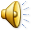 Let’s just listen to this verse.
Satisfied
OK … let’s sing it!

Chorus     Hallelujah!
I have found Him who my soul so long has craved!
Jesus satisfies my longings,
Thro’ His blood I now am saved.